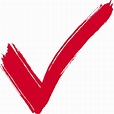 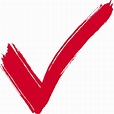 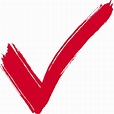 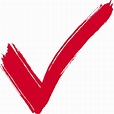 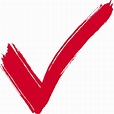 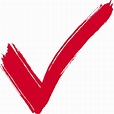 1
American History
Talk 14: A Continental Superpower created
(1836-1850)
Overview
Panic of 1837

Rise of the ‘Whigs’

Manifest Destiny

Election of 1844

Annexation of Oregon 

Annexation of Texas and Mexican War

The Continental Superpower
Panic of 1837
Leadership Change
Jackson retires at end of Second Term in 1836
Booming land prices and speculation not Jackson’s idea of America
Issues “Species Circular” : all US land sales to be made in gold (not paper money or loans)
Picks Martin Van Buren to be his replacement  (VP and campaign manager)

Opposition Party “National Republicans” in chaos… field 4 candidates!

Van Buren winds landslide and takes office March 1841
Panic of 1837 begins
Martin Van Buren (1782-1862)
Born to Dutch family New York..
Only President with English 2nd language
At aged 48 (1830)
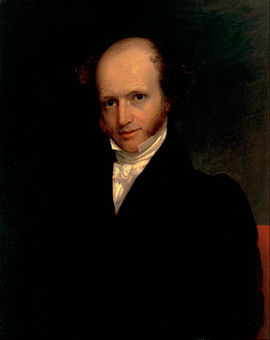 Lawyer turned professional Politician…and deal maker and opportunist
….Abolitionism a threat to the Union …..Political Parties offset North /South split
A President famous for nothing
Rejects annexation of Texas to avoid war
war with Mexico,
Rejects government intervention to help 
for poor or improving economy
…Free market will correct
“The happiest days of my life that of
Entering office and that of leaving it”
The Panic of 1837
Underlying Causes:
30 million acres of Indian Land available for sale by government
US pays off national debt…surplus distributed to Pet Banks …surge in lending
Land, cotton, slave price boom 
Surge in lending based on future prices…including ‘slave mortgages’
Removal of regulation:  Bank of USA dissolved and 300 new banks created
Triggers:
Reduction gold supply: Britain increases interest rates …fears of US over-speculation + war in Mexico reduces production
Increase gold demand: Jackson “Specie Circular”…all land sales in gold only
Oversupply of cotton due to bumper crops US, Egypt, and British India Price of …….cotton falls 25% in march 1836
The Panic
Out of 850 banks in US, 340 close
65 partially default as paper notes
Became worthless.. investors
Panic….no deposit insurance
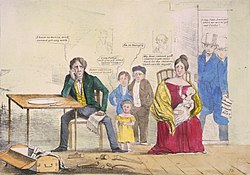 Land prices crash (example 
Michigan & Indiana)from $10 to 
$3 per acre,
Money supply shrinks 30%
Northern manufactures and
Southern Plantation Owners most
 effected. Creditors call in loans,
Debtors go to prison….or Texas
Panic as deep as that of 1819 and
Lasts longer….from 1837-1845
Impact Panic of 1837-1845
Starvation avoided due to agricultural economy…extensive malnutrition 
    …….children ‘shrink’ 5 cm across northern industrialising areas

Financial power consolidates in New York as weaker state banks flounder, and Florida, Arkansas and Mississippi repudiate debt

Slaves ‘sold south’ to fund debts
… 250,000 sold between 1837-1839 vs 1 million 1820-1860…families separated
…Virginia and ‘border’ states focus on breeding slaves for resale

Population of Texas soars…(no extradition treaty)
Political Impact
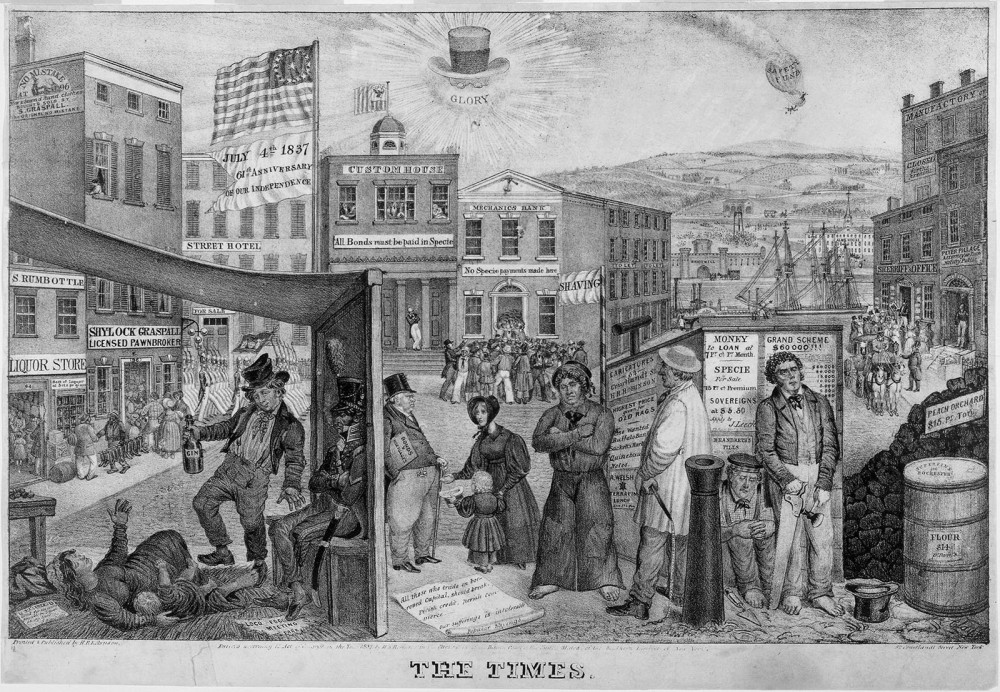 Jackson…shining in glory
…while country goes to hell
Van Buren “Van Ruin”
Democrat Republicans
Discredited ‘Agricultural
Empire’ of yeoman farmers
shattered
National Republicans
‘rebranded’ as The Whigs ..pro industry
High tariffs &Improvement,
Two party system back
Rise of the “Whigs”
The ‘Whigs’
Named after British anti monarchists of Revolution  of 1688…Jackson the despot
 
Membership: Educated,  former ‘Federalists; Northern and Western businessmen, Protestant evangelicals, Non slave owning Middle Class, ‘
 Policies
Free market internally, high tariffs externally
Strong central Government….National Improvements, Central Bank 
Fair treatment to Indians, slavery to be ‘gradual abolished”, slaves to be ‘repatriated’
Retain “British Protestantism”…oppose Catholic immigration

Want to appeal to the “Common (white Protestant) Man” and South:
    ………war hero ‘Westerner” for President , Virginia plantation owner for Vice President
William Harrison (1773-1841)
Born to wealthy Virginia plantation.. Runs plantation and owns slaves.. Becomes Governor of North West Profits from “purchase” of Indian Lands”
William Harrison in 1835
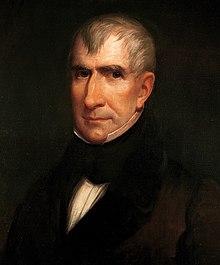 ‘Victor’ of Battle of Tippecanoe and Thames 1812
Leaves army to seek office..’celebrity over duty”
Ambassador to Colombia….lectures Bolivar (leading
Armies of Independence vs Spain ) about liberty…Bolivar
 “The United States seems destined by providence to 
plague America with torments in the name of freedom",
Returns to U.S moves to Ohio: Moralist but owns distillery, Support ‘ gradual abolition” but continues to trade slaves, befriends former slave running “Underground Railway.., brings them to “free state” Ohio as ‘indentured servants”
Whigs rebrand Harrison as the “Common Man”
1840 Election Campaign
Harrison: ‘log cabin’ and cider
Democrats label Harrison a “drunk” provincial sitting in a log cabin drinking Hard Cider
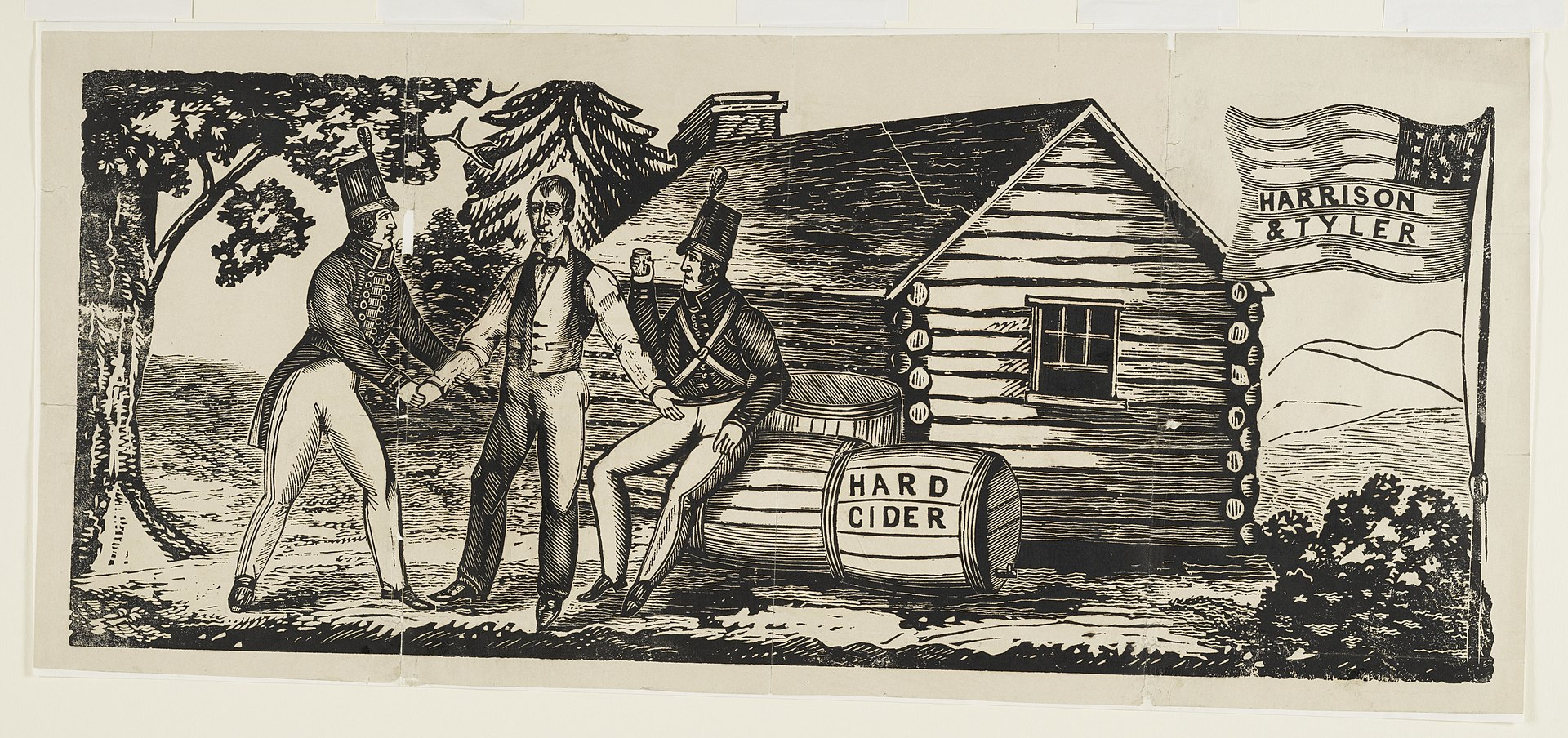 Whigs “ Yes…..Harrison a hard drinking hero ….“Tippecanoe and Tyler too”
Avoids discussing Panic
….personality politics
Whig campaign chant: 
“Old Tip he wore a homespun coat, 
he had no ruffled shirt: wirt-wirt,But Matt he has the golden plate,
 and he's a little squirt: wirt-wirt!”
The Election of 1840
Strategy works…regional split broken
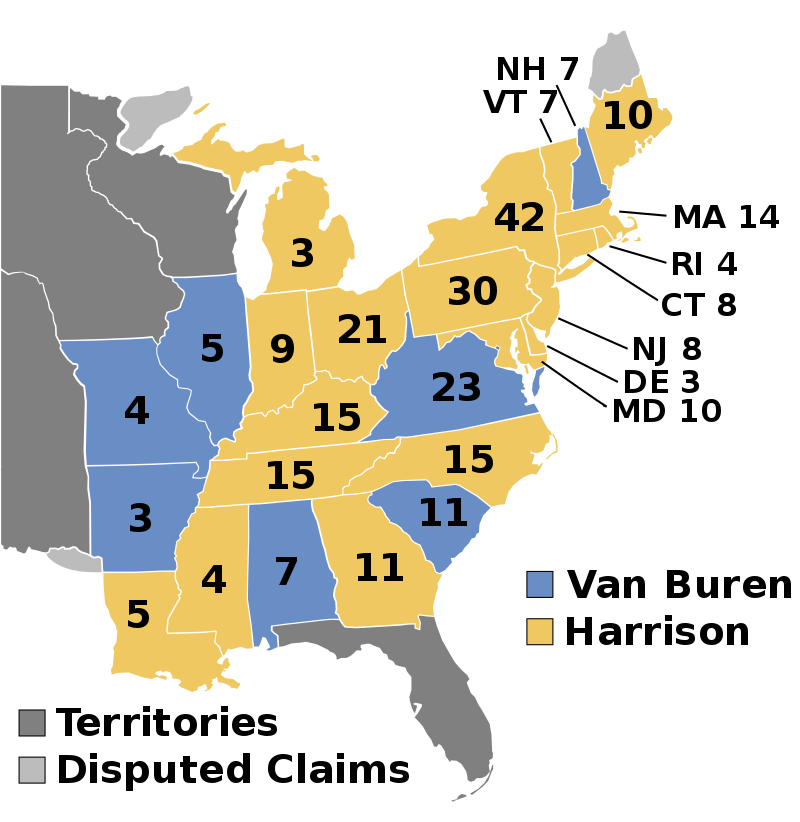 Whigs win landslide 234 electoral vote to 60, 53% popular vote
Congress Split : Whigs
Win House Democrats
Hold Senate
Harrison seeks to prove
competence.. Delivers
3 hour speech to prove
He is a man of learning
……….Gets ill and dies
His “Accidency”: Presidency of John Tyler 1840-1844
Vice President John Tyler replaces Harrison
President John Tyler (1790-1862)
’Whig’ in name only…another Slave owning
 Virginian…picked to balance ticket.. 
When asked why no one knew his views:
…”no one asked him what they were..”
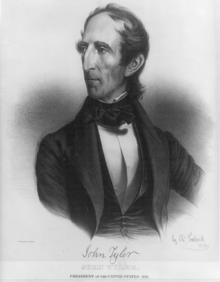 Abandons Whig Agenda…seeks to re join
Democrats and expanding US and slave 
economy
Agrees Canadian border along 49th parallel
Sends land expedition to assess California
Prospects, fleet to Pacific to threaten British
Agrees Texas can join US as slave States’
Manifest Destiny
North America 1845
1. Russians ‘occupy’
Alaska …500 settlers
Only by 1850’s
3
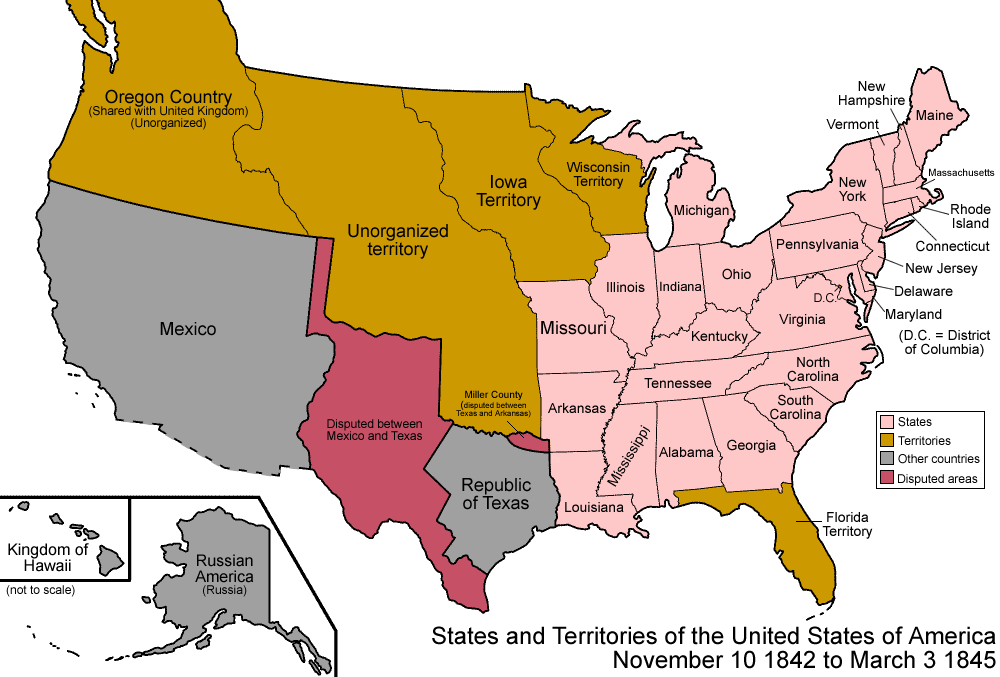 2. Territories, part of 
USA but not yet states
Border Agreed
4
2
3.Canada Border
Agreed (1842)
“Louisiana Purchase” 1803
4.“Shared sovereignty
Oregon Territory with
Britain
6
5..Texas annexed 1845..Mexico does not recognise and border disputed
5
6..Mexican West 
California, New Mexico)
Lightly Populated
….open for taking…..
1
Florida
1819
2
Manifest Destiny
“Manifest” ---self evident
“Destiny”…inevitable, hand of God
( John Ghast 1874)
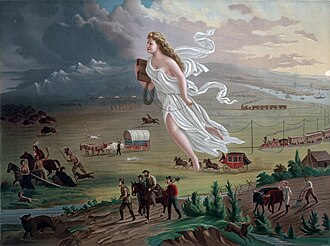 Origin: Puritan “House on a Hill” .
Washington Jefferson”Hand of Providence”, Jackson:  Destiny
Of American White Men
Book of 
knowledge
No room 
For Indians
Manifest Destiny…..1845 version
The superiority of the White Race 
and its Institutions (2) Western North
America to be made like East 
(3) Americans have a duty to God
to make use of his bounty
“Whigs” oppose. What matters
is work and money
Manifest Destiny implications
“And that claim is by the right of our manifest destiny to overspread and to possess the whole of the continent which Providence has given us for the development of the great experiment of liberty and federated self-government entrusted to us.[
John Sullivan (1813-1895)
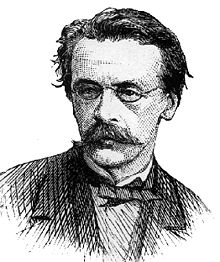 Two Competing ‘destinies’
North:  Expansion to support economic growth across Continent.. provide opportunity to start new life and make room for Irish and German immigration
South:   Expand slavery across North American Continent (Canada, all of Mexico)….(and some) : Cuba and Central America…even Latin America
Election of 1844 about Manifest Destiny
And what it means….
1844 Election : The prequel
Texas approaching bankruptcy due to ‘wars with Mexico
.Sam Houston President wants annexation

Tyler presents bill to Annex Texas as a ‘slave state’

Whig controlled Senate rejects treaty as Henry Clay claims
  Democrats trying to extend power of Slave States

Tyler tries to re join Democrats…but dumped. Jackson (in retirement)
Consider Tyler ‘soft’ …supports radical expansionist James Polk
Election of 1844
The Candidates and campaign
Whigs Henry Clay: Secure wealth through industry
Bring back high tariffs, improvements, restrict slavery, bring back the Central Bank, protect Indians, restrict immigration
Democrats: uneducated, ‘common’ slave owners
James Polk: Deliver Manifest Destiny
Annex Texas..and ‘disputed territory; war with Mexico okay
Welcome white immigrants to increase population 
Take All of Oregon Country…war with Britain okay 
Whigs…elite, 'British’…Clay debauched hypocrite, abolitionist 
and slave owner … fathering his own slaves!
Manifest Destiny Wins….
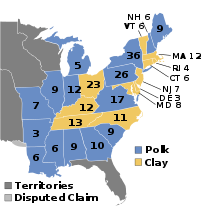 Closest election to date
Polk win 170 electoral votes to 101
But only 1% more of popular vote
Very high turn out…popular vote
 expands to 3 million votes
Polk takes all lower South and New
York by only 5,000 votes…wide spread fraud
fraud claimed…by both sides
James Polk(1795-1849)
Born in log cabin North Carolina
…father surveyor and slave holder
Moves family west to Tennessee
James and Jessica Polk 1845
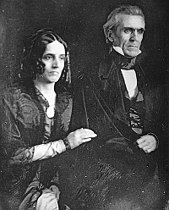 Attends university, learns law from attorney…becomes slave holder …elected to Congress, then 
Governor Tennessee
Jackson supporter. Manifest Destiny
Objectives: Annex Oregon and all
Texas…. California and all West
America’s most successful…and
Least known president
Intermission
Annexation of Oregon Territory
Thickly wooded mountains and hills
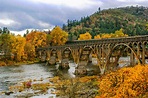 Thickly wooded coastline
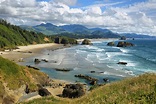 High Desert Country
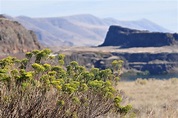 Williamhette Valley: fertile, water, perfect agriculture
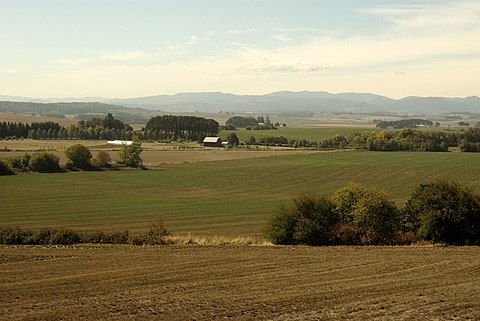 North West Indigenous Peoples
Many disunited tribes and cultures
Inland …nomadic hunter gathers inland….e.g. Nez Perce
Coastal…complex highly structured fishing and agriculture settled communities …elaborate rituals, exquisite, canoes, totem poles and art, practice slavery


Peaceful coexistence with early settlers…despite rough start (Tonquin incident)
first arrivals fur trappers
Trade regulated by British Hudson Bay Company..
 Trade, not agriculture

Disease reduces population from 200,000 to  10,000-20,000 before settlers begin arriving In 1840’s’…
Chinook Tribe Coastal: highly stratified from Chiefs to slaves, ancestor worship, communal halls, canoes for coastal trade
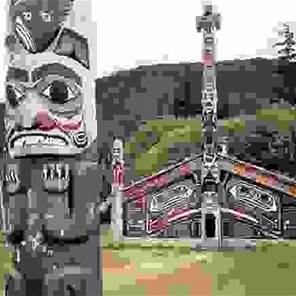 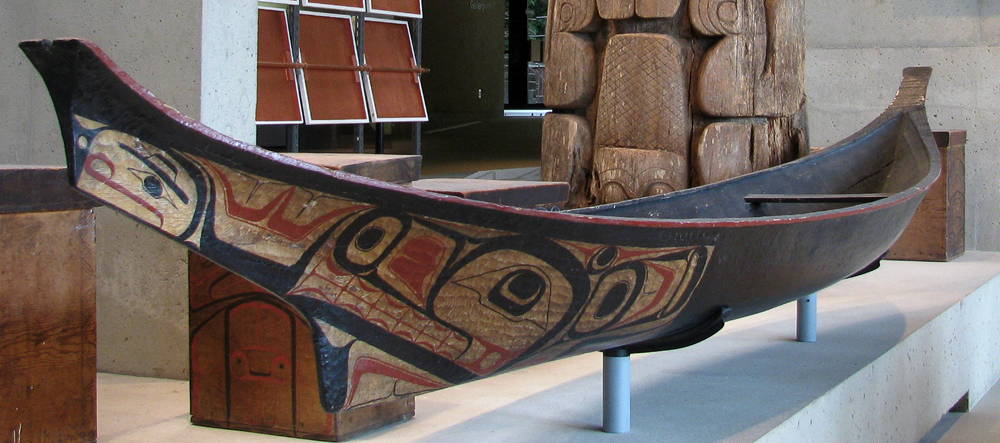 Elaborate costumes, emphasis on ceremony …………communal gift giving (Potlach)
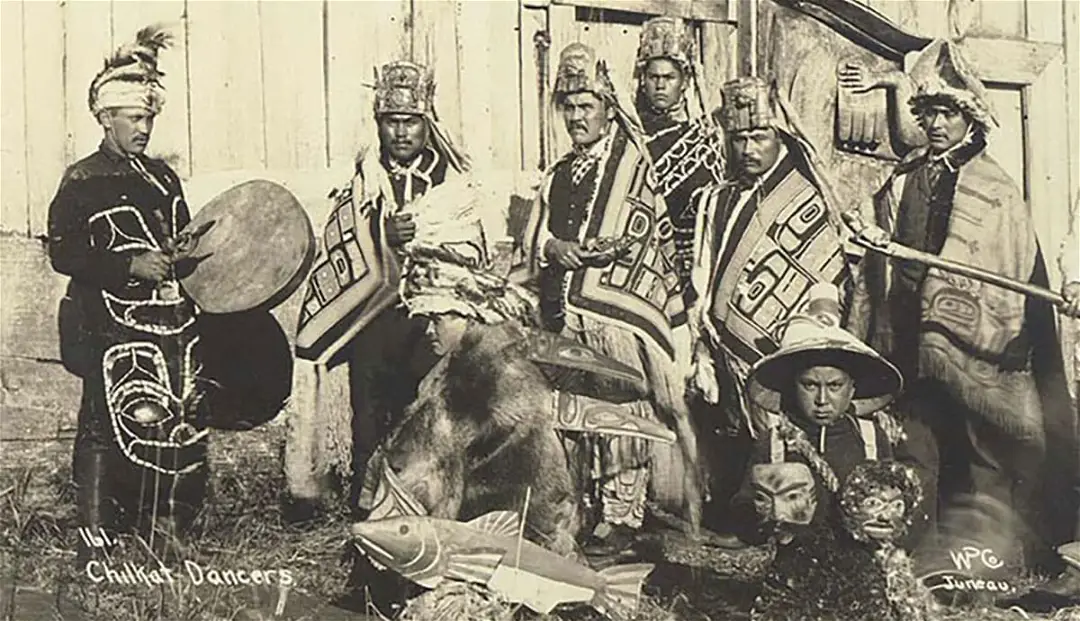 The Dispute with Britain
‘54/40 or “Fight”
Shared occupation British Hudson
Bay Company and American settlers
1800-1840
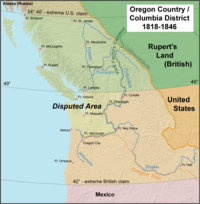 Farming communities arrive 1830’s
15,000 settlers by 1845…
Agreed Boundary
Polk “54/40’or fight…election slogan
Threatens war…..but this a gambit
British invite Americans to divide
 region…want 49th parallel extension of 49th
Oregon Treaty Agreed 1846…
Polk fears war with Britain, not
Mexico does not want two wars!
Annexation of Texas …and war
Preliminaries
Texas 1845
Bankrupted by wars in Mexico & Comanche
Population rising rapidly from 50,000 at Independence from Mexico to more than 200,000
Slavery core to economy, 50,000 slaves by 1850

Negotiations 
Seek treaty with Mexico, Britain as mediator.. No agreement on border
Britain demands emancipation of slaves as condition for Treaty 
Tyler and Southern Democrats want  Texas annexed as 4 states, 3 ‘slave’. Northern States demand 2  states, one ‘free’, one ‘slave;
Calhoun spreads rumour British seeking to acquire Texas
Declaration of war
New President Polk wants 
Unconditional annexation by Texas
….after agreeing Oregon Treaty
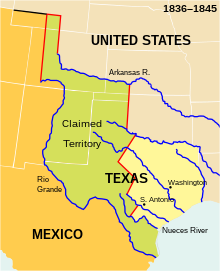 Offers to ‘buy’ California’ from
Mexican government …rejected
Texas border
Per US
Polk”…secures Senate approval
for one state. borders to be agreed
Texas border
Per Mexico
Deploys regular army to Texas
Then a company to disputed 
Territory to goad Mexican attack
Mexico 
‘attacks’ US
invaders
US Mexican War
Mexico 1845
Population 7.8 million (flat since 1800) vs 23 million USA (1850)

5 different Presidents 1845-1847…Army in/out of power

Ongoing wars of Independence in Yucatan and Cahuilla

1847 ‘Polkos’ rebellion by Catholics & Conservatives vs Liberals

Northern Mexico ravaged by Comanche (supported by Texas) and undefended…..US Army welcomed by inhabitants
Mexican Army
Nominal Strength 80,0000
Social gap cavalry/infantry
State close to bankruptcy
	antique muskets
     No mobile artillery
     soldiers not paid
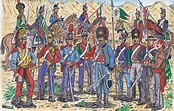 Lucas Alaman: “money spent
on arming Mexican troops
merely enabled them to fight
 each other  and 'give the
 illusion' that the country
 possessed an army for its
 defence."[
Outbreak of ‘War Fever’
Abraham Lincoln in 1845
Abraham Lincoln. Illinois
Lawyer…house of representatives
“Spot Resolution”challenges Polk
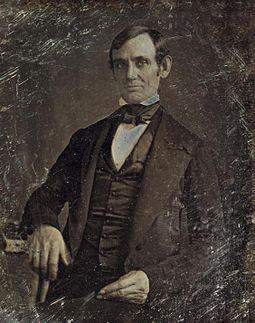 John Q Adams (fmr President)
…”unjust and unholy war”
Attempt by South to expand slave
empire
‘War fever’ takes hold:
Media embellish Mexican “attack
& spread rumour British eyes 
about to invade California
US Army 1846
Regular professional army
 8,000 but well trained.
 Junior officers West Point
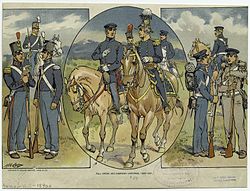 Most infantry armed with modern rifles Highly trained mobile artillery.
Regular army increased to 
30,000 plus 60,000 volunteers
50% newly arrived immigrants
Mostly from Ireland
Irish face discrimination
Hundreds desert to join Mexico
..St Patricks Regiment.
3 US Invasions of Mexico
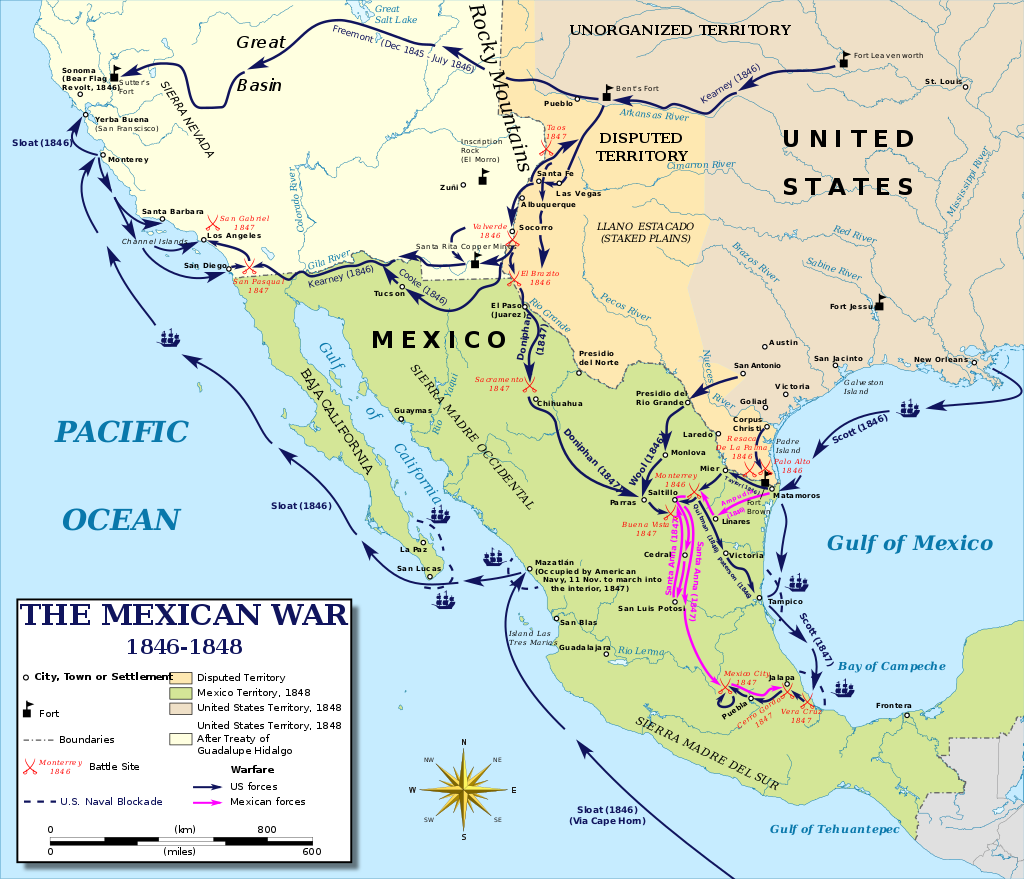 1
1…Land and Ocean ….from West
2
2…North…Texas
3
3…Gulf Invasion
Invasion of the West
“Bear Flag Republic”
Total population California 1846
10,000 Californios (most in south)
1,500 Anglos (most in north) 
150,000 Indians..no Mexican army
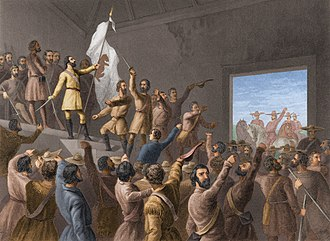 US Survey expedition of 60 men
arrives in north…rumour of war..
Join 30 Anglo settlers to claim 
“Bear Flag Republic” June 1846
..Governor flees south
US Pacific fleet arrives August… moves south
US occupies Los Angeles
…gets drunk. Chased
Out of town by Californios
US Army moving West from
Texas arrives in force
Invasion of New Mexico & California
Battle of San Pasqual December 1846
US Army invade New Mexico
July …Mexican army retreats.
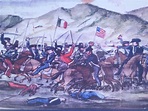 Pueblo Indians revolt but crushed
…100’s killed
Army enters California …
Californio volunteer attack
…Americans lose 40 men 
and retreat
Reinforcements arrive…….
Californios flee.. Americans
advance to Los Angeles
Treaty of Cahuenga January 1847
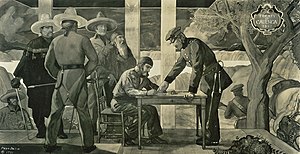 Fleet returns with army … attack Los Angeles “Battle of the Old Woman’s Gun”
…retreat
American sea and land armies
Merge 500+ men
Californios surrender
..Governor Pico surrenders
All South West is now 
US America territory
Invasion of the North
General Zachary Taylor (1784-1850)
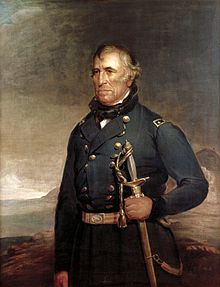 Home tutored career soldier
…practical Soldier 'soldier
….barely literate but capable
Veteran war of 1812, Indian wars
“Old Rough and Ready”
Commands 6.500  strong Army of 
Texas….sent to invade North Texas
Invasion from the North
Battle of Monterrey September 21-24 1846
First major battle
6,500 US vs 7,000
Mexicans
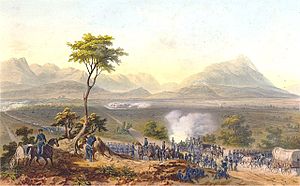 Mobile artillery breaks
Mexican army….
Americans advance
street to street fighting
Americans win city
Mexican retreat
400 casualties each
Maria Josepha Zozoya (1822-1846)
Creole daughter of local family
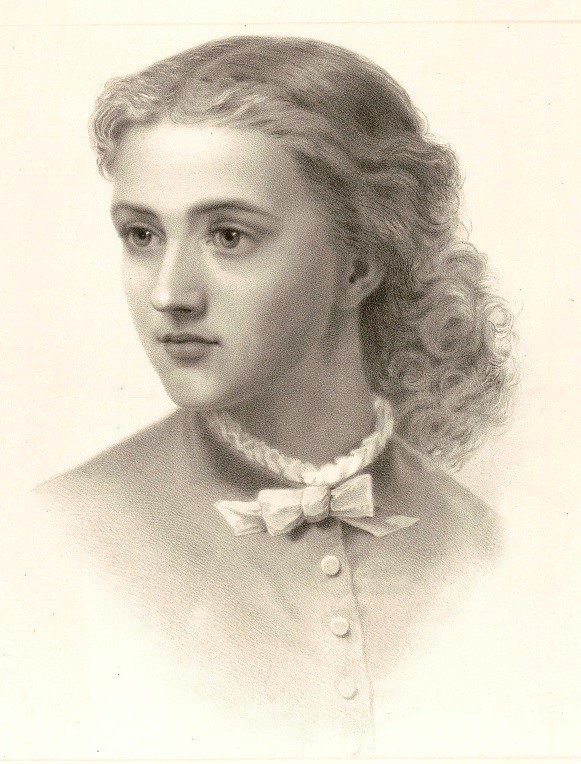 Mexican women nurses both US and Mexican troops
Considered fearless by both sides
Killed during battle while tending to wounded US soldier

US troops bury her with 
Military honours and 
compose song in her honour
 “Maid of Monterey”
Santa Ana….again
Exiled from Mexico after defeating Spanish return in 1839…living In Cuba
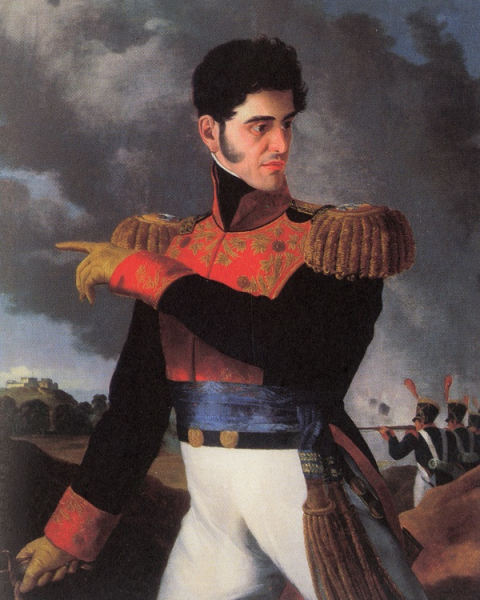 Promises Americans he will
Persuade government to 
agree peace…in exchange
For £2m todays money
Returns to Mexico, pockets
Cash…takes control of
Army..(again) and government
Assembles army of 15,000 
to stop American invasion from
north
Battle of Buena Vista
Santa Anna army
Of 15,000 attack
5,000 Americans
Battle of Buena Vista Feb 22-23 1847
600 Americans 2,000
Mexicans casualties
Drawn.
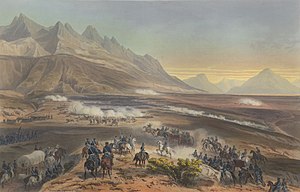 Both sides claim
Victory. US advance
Stopped..Santa Ana
Returns to Mexico to
Crush Catholic revolt
Polk. Impatient
Orders seizer of Mexico
City…from coast
Sarah Bowman (1813-1866)
6ft 2’ Irish , 91KG ..Innkeeper, cook…known as “The Great Western”
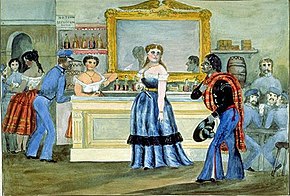 Texas Ranger: “She could whip any man, fair fight or 
foul, could shoot a pistol better than
 anyone in the region, and at black jack
 could outplay (or out cheat) the
 slickest professional gambler.”
Quoted on being told battle lost” You
damned son of a bitch, there ain't 
Mexicans enough in Mexico to whip old 
Taylor. You just spread that report 
and I'll beat you to death."[5]
Runs brothel after war…dies of spider
bite…given full military honours
Invasion East
Winfred Scott (1786-1866)
Career soldier, Virginia family
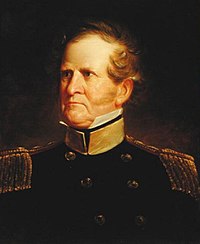 War hero during War of 1812,Indian Wars
“Fuss and Feathers” famous for attending 
needs & health of men.. Humane treatment
 of Cherokee during Indian Removal
….attacked by Georgia for kindness
Meticulous planner with ability To choose & mentor excellent subordinates Robert E Lee, Ulysses Grant,
Intolerant of poor discipline, desertion.
US Army landing at Vera Cruz
US army of 12,000 
amphibious landing
March 1847
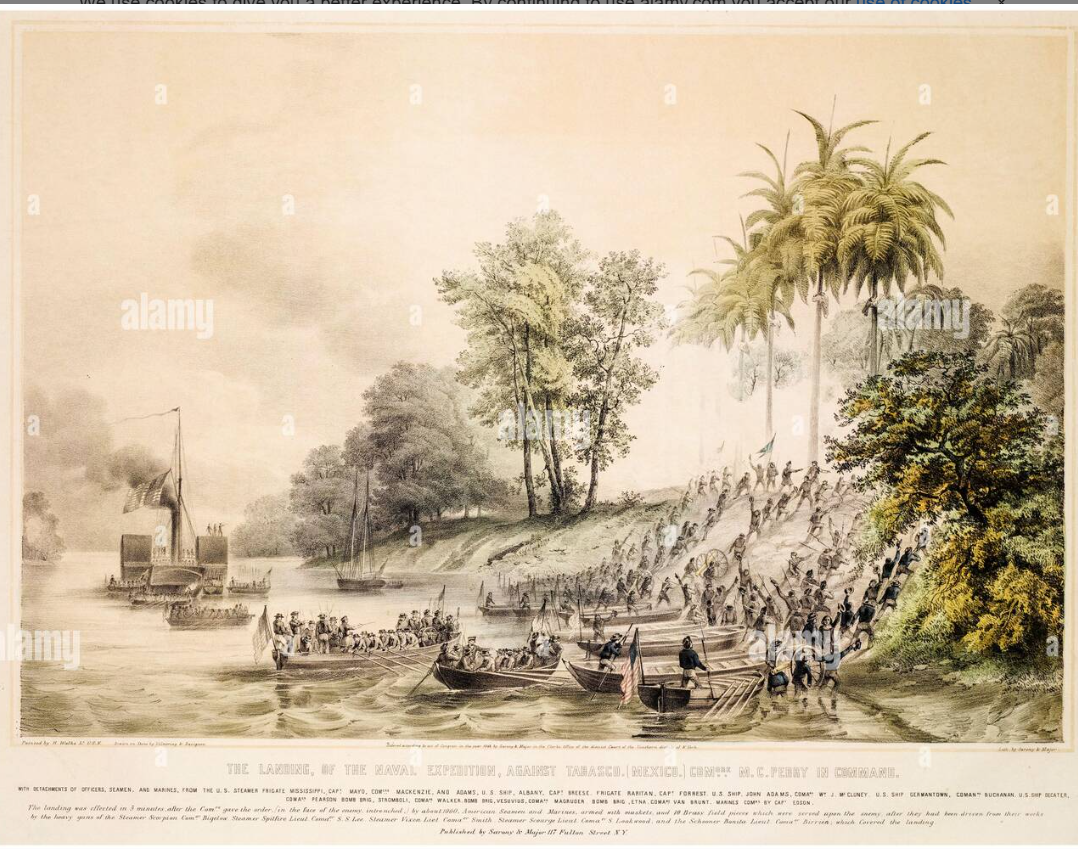 Scott leads inland
Following route Of Cortes
Santa Anna opposes
….unable to form mass army …multiple battles
….Americans victorious
US captures 100 
..Irish Catholic members
Of Mexican “St Patricks
Battalion". Deserters
Advance on Mexico City ( March-September 1847
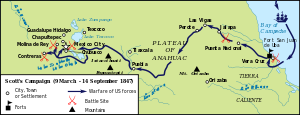 Battle of Chapultepec September 1847
Luxury Mansion …
Outskirts of Mexico City
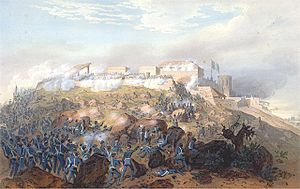 Artillery led by Robert E 
Lee breaches wall
& US troops storm 
‘castle”. Ulysses Grant
reassembles cannons
.awarded medal
“Los Nino’s Heroes” …6 X 13-19 old Mexican army cadets.. Last survivor wraps
Mexican flag around him ..leaps from wall
Saint Patricks Battalion
Irish Catholic arrive
In U.S 1846…lured into 
US army on arrival
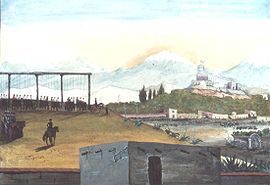 Persecuted by Protestants
….Mexican Agents approach during Northern campaign …’join us’ vs Protestants
Many captured during
Advance to Mexico
Gallows set up below Chaplet
Castle …50 Irish forced to watch
Attack from gallows
Scott orders them to be hanged
when US flag raised on castle
Occupation of Mexico City
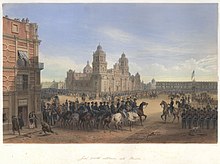 Mexican government
Abandon City and US troops
occupy
Guerrilla war September 1846
Feb 1847
Polk sends Nicholas Twist
To secure peace…US wants
Greater Texas, California, 
New Mexico…pay $15m
compensation
Treaty of San Guadalupe 1848
“All Mexico” movement…excitement to annex all Mexico & Central America

Polk sends message to Twist to annex all / most of Mexico 

Alliance anti war Whigs (JQ Adams, Clay, A Lincoln” ….and  South John C Calhoun “We have never dreamt of incorporating into our Union any but the Caucasian race—the free white race. To incorporate Mexico, would be the first instance of the kind of 	incorporating an Indian race; for more than half of the Mexicans are Indians, and the other is composed chiefly of mixed tribes. I protest against such a union as that! Ours, sir, is the Government of a white race.
Ambassador Twist ignores Polk message…..signs Treaty with new Mexican Government 
…February 1848…(Santa Anno exiled…3rd time)
US gets all “New Spain”…….Mexico gets $100 million (2024 money)
    …80,000 Mexicans living in New Spain ‘guaranteed’ citizenship & property rights….
Continental Empire Complete
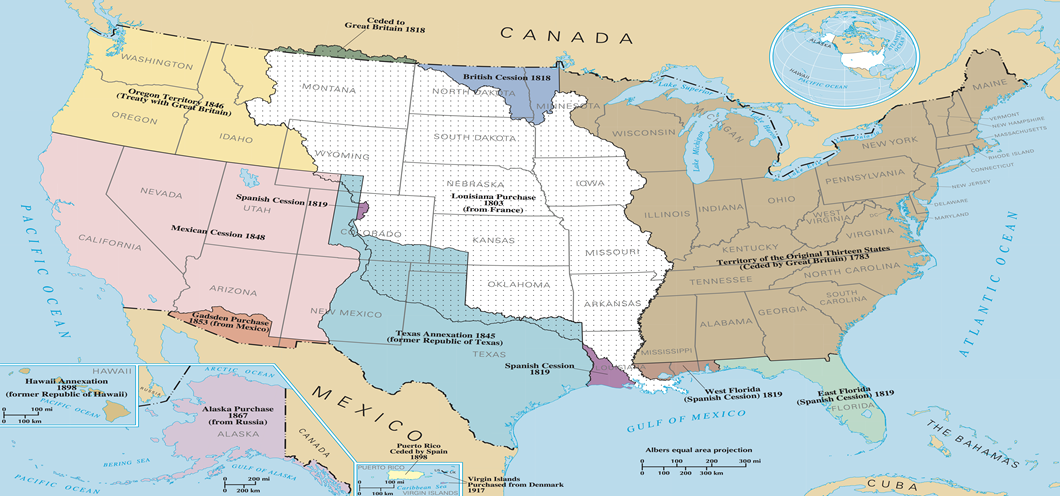 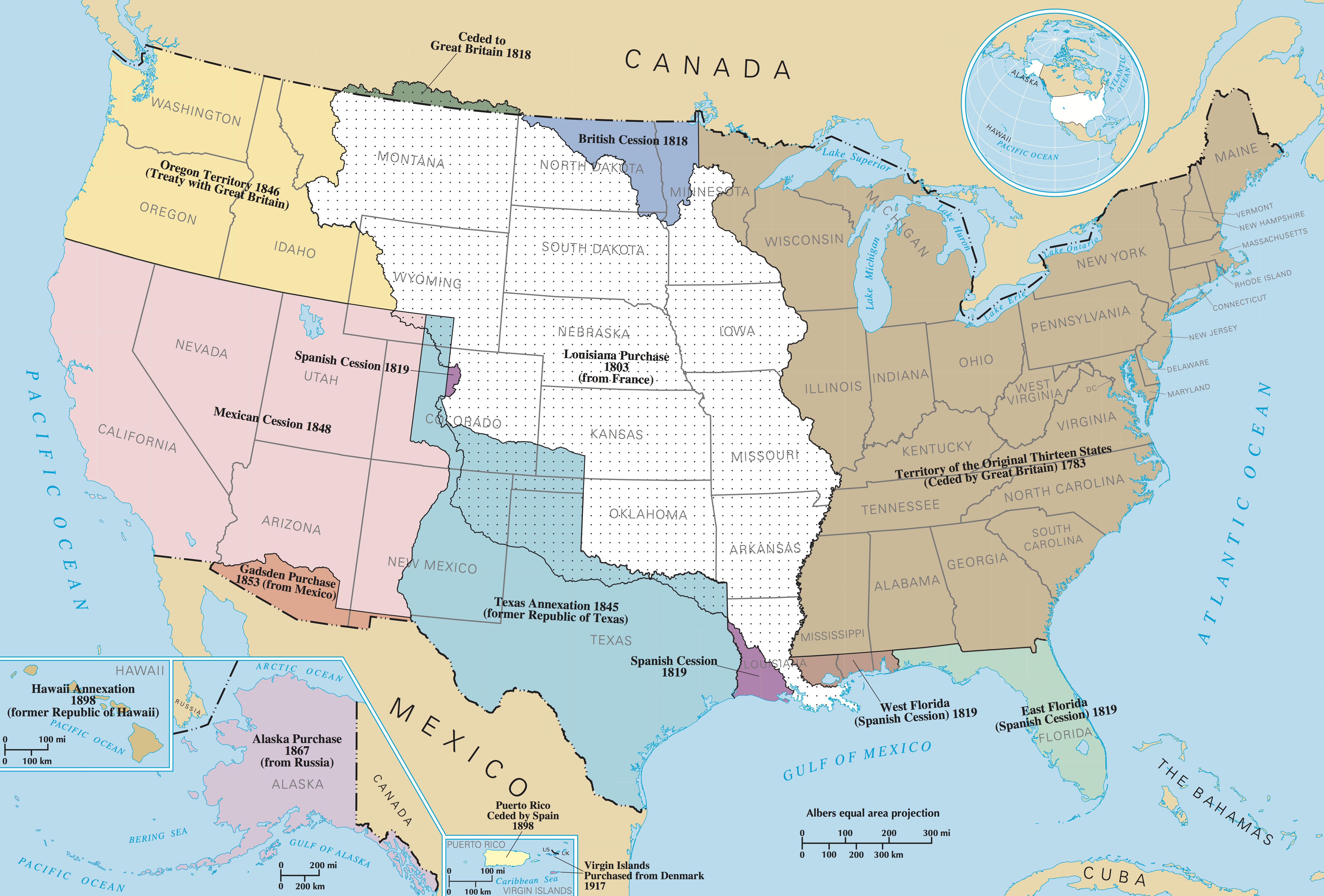 Mexican war aftermath
20,000 US and 30,000 Mexican Deaths..20% of armies 80% by disease

Manifest Destiny realised, myth of US military invincibility born

Not all think this way: Ulysses S Grant “ to this day I regard the war [with Mexico] ……as one of the most unjust ever waged by a stronger against a weaker nation. It was an instance of a republic following the bad example of European monarchies, in not considering justice in their desire to acquire additional territory.[

Debate whether new territory Free or Slave intensifies
Interesting news from California summer 1848
Gold
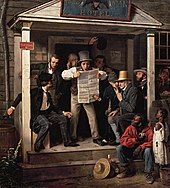 Free for taking!
Come and Get it!
Accessible!
Lots of it!
News spreads around the world and hundreds of thousands head for California
How that happened and what it meantthe subject of next talk on Monday February 19th